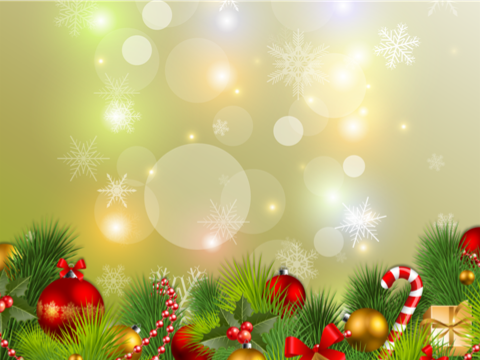 «В предвкушении новогоднего волшебства»
Авторы проекта
Воспитатели:
 Батурина М.А
Верёвкина Ж.Е
Родители и дети группы №2
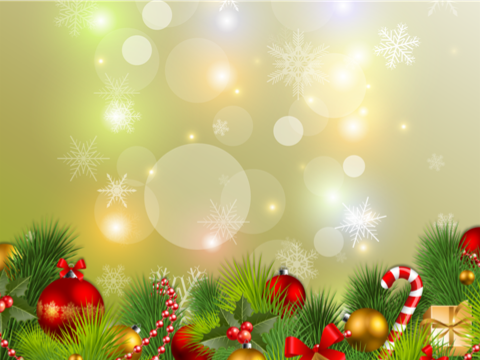 Цели проекта:
приобщение ребёнка к народной культуре посредством календарно-обрядовых праздников;
обучать детей украшать ёлку к празднику  совместной деятельностью с  взрослыми;
Создать условия для развития умения коллективно работать
Задачи проекта:
Познакомить детей с общенародным праздником Новый год и его традициями;
Развивать любознательность, творческие способности, память;
Воспитывать дружеские взаимоотношения, любовь к праздникам; 
Развивать эмоциональную сферу ребёнка;
Провести мастер – класс « Игрушка из фетра своими руками»;
Рисунки на  окне;
Снежинки – балеринки; 
Написать письма Дедушке Морозу
Продукт  проектной деятельности:
  Выставка ёлки украшенной игрушками - самоделками
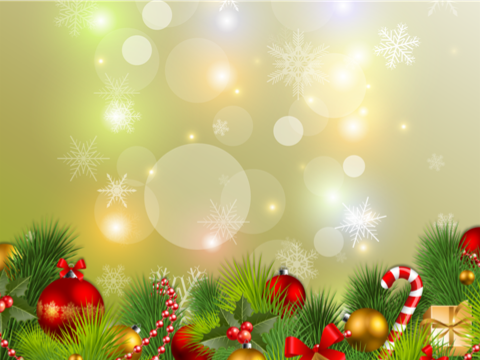 Вид проекта: познавательно-творческий.
Продолжительность проекта: краткосрочный.
Участники проекта:  воспитатели,дети, родители
Актуальность темы:  жизнь в детском саду должна быть яркой, богатой впечатлениями, как хорошая интересная книга, лучшими страницами которой должны стать праздники и подготовка к ним. Чтобы праздник был незабываемым  и оставил след в душе ребёнка нужно открыть детям окно в мир удивительных чудес. Проект «В предвкушении новогоднего волшебства» направлен на то, чтобы помочь детям выразить свои чувства, эмоции, творческие способности.
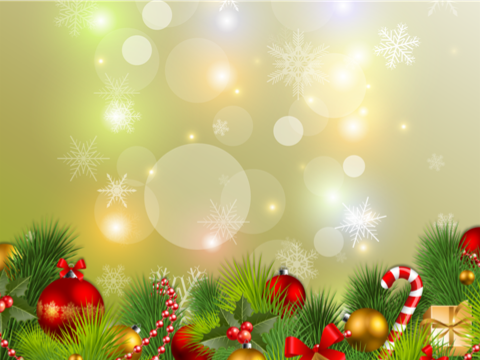 Скоро новогодние праздники и Рождество!А какой же  новогодний  праздник  без  ёлочки!Мы  предложили родителям и детям сделать любую поделку  своими  руками, и вместе нарядить ёлочку  игрушками  и  добрыми искренними пожеланиями!
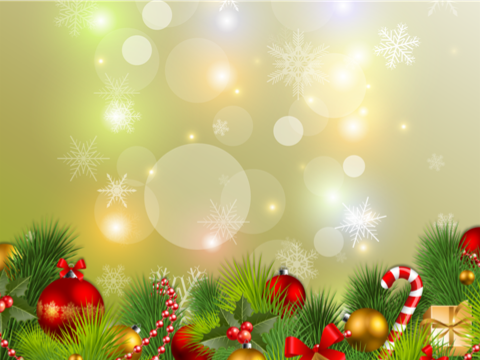 Ёлка летом просто ёлкаВот когда зима придёт,Ёлка будто оживёт:На морозе распушитсяПод ветрами распрямится,Вовсе не колючаяКак цветок пахучая.Пахнет не росой не мёдом,Ёлка пахнет  Новым  Годом!
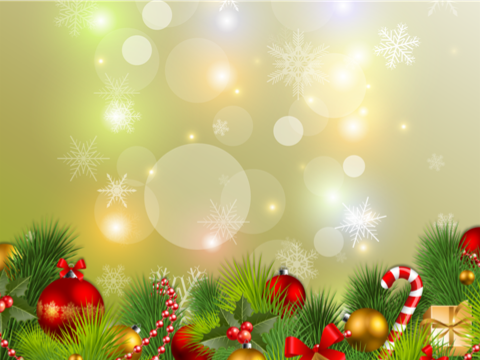 Видите, ёлочка ждёт свой наряд…
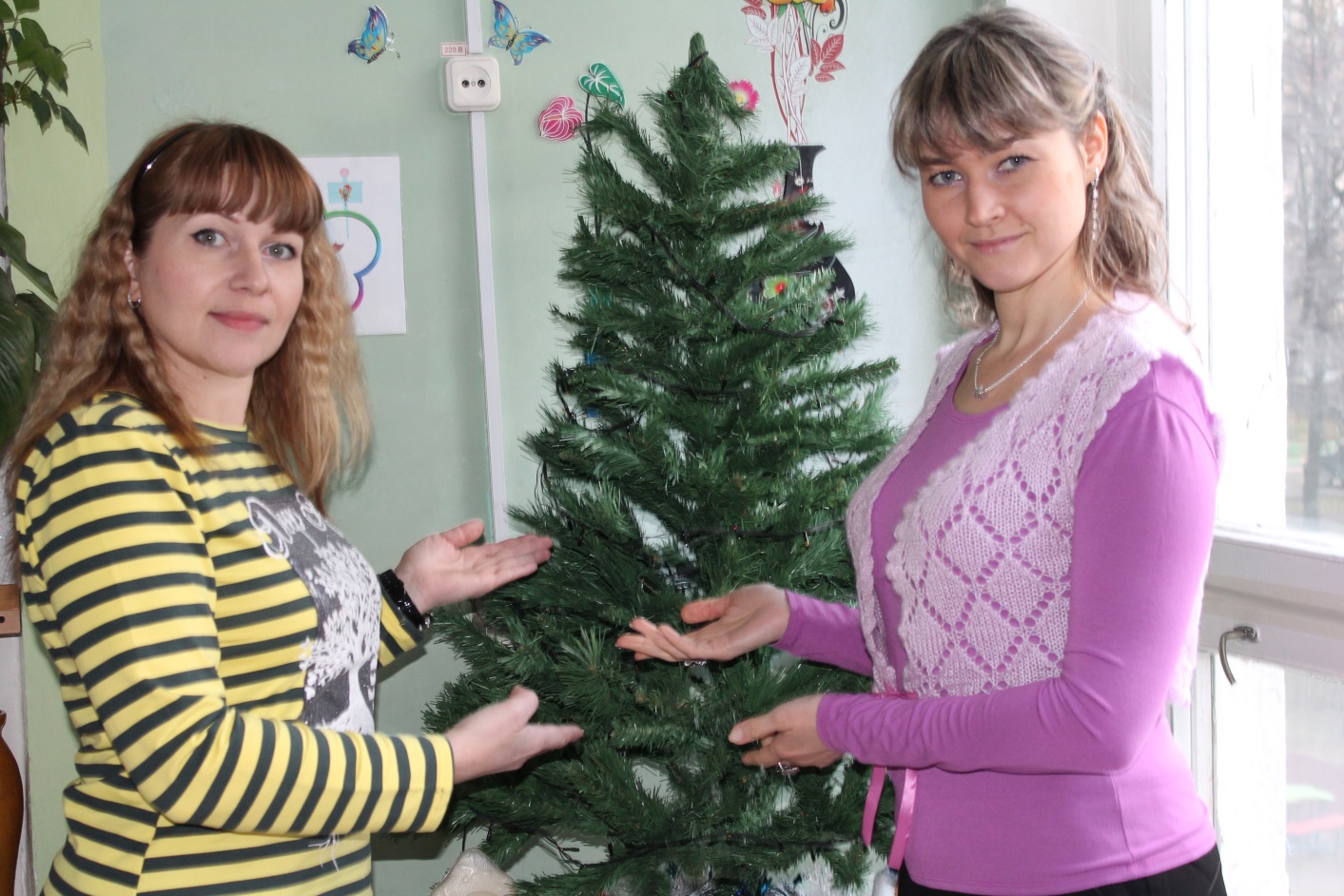 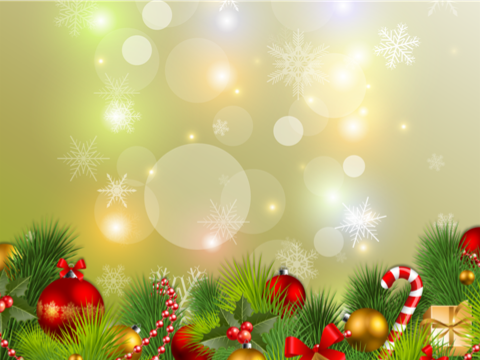 Встреча родительского клуба«Семья и я»Тема: Новогодняя мастерскаяМастер – класс «Игрушка из фетра»
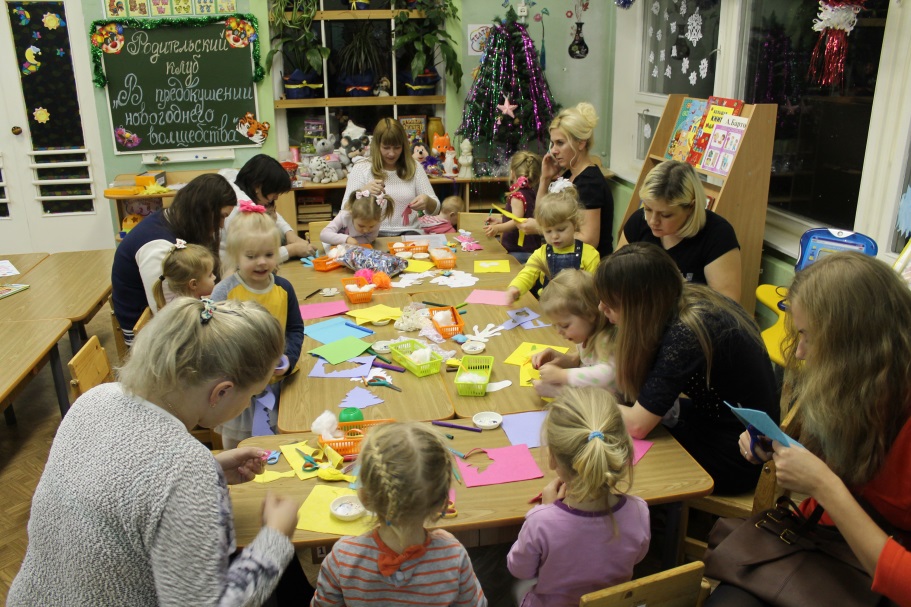 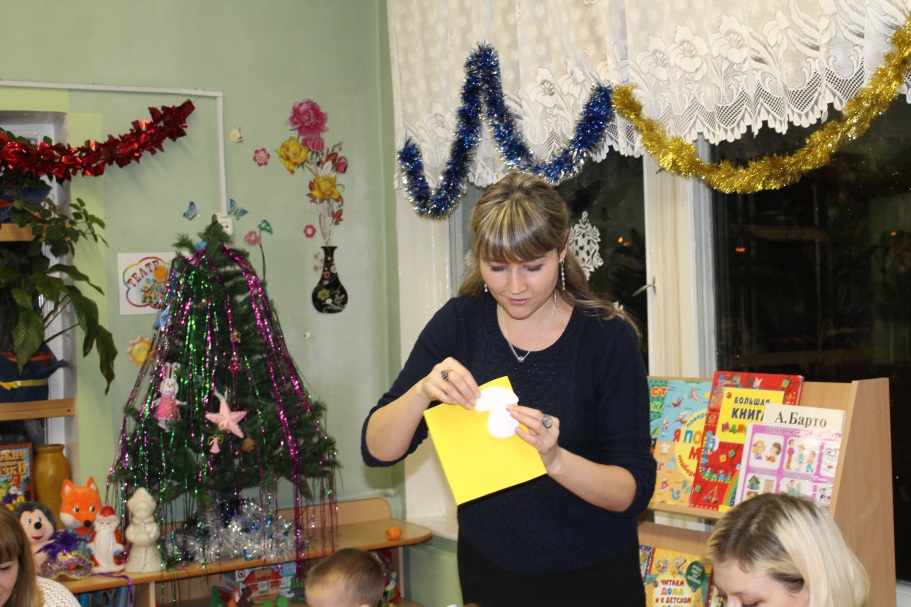 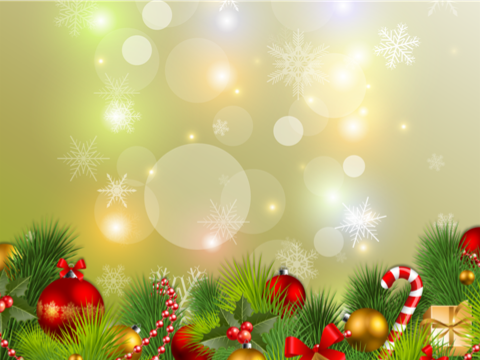 Новогодняя мастерская
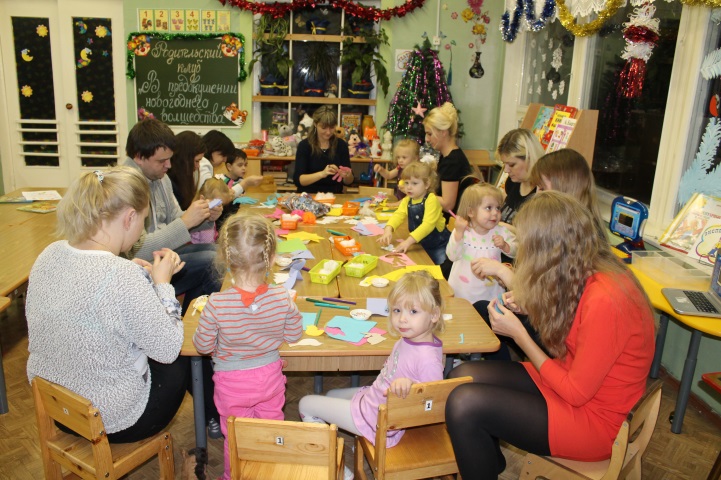 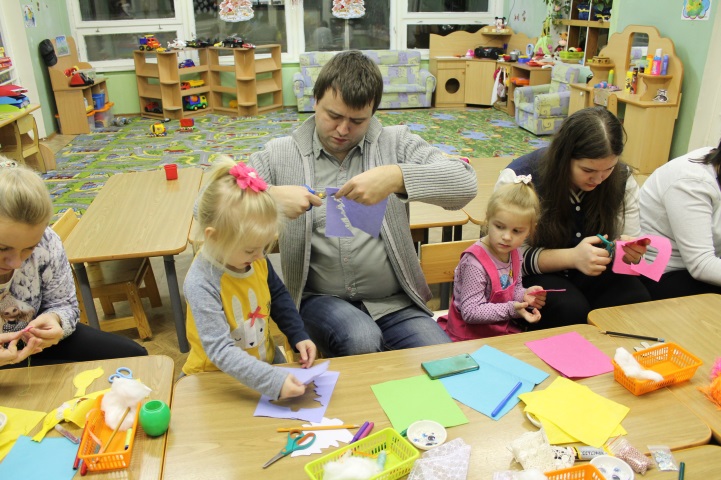 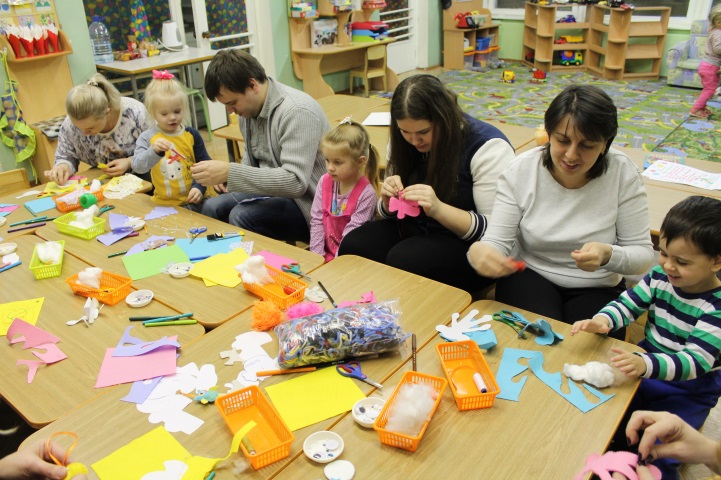 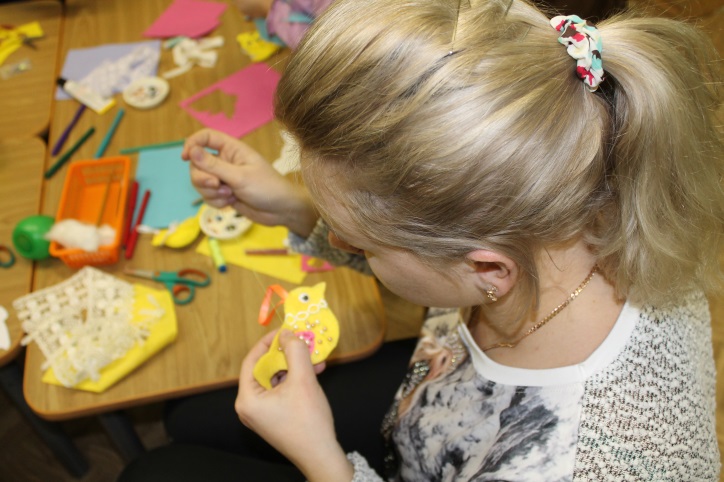 Игрушки для ёлочки готовы!
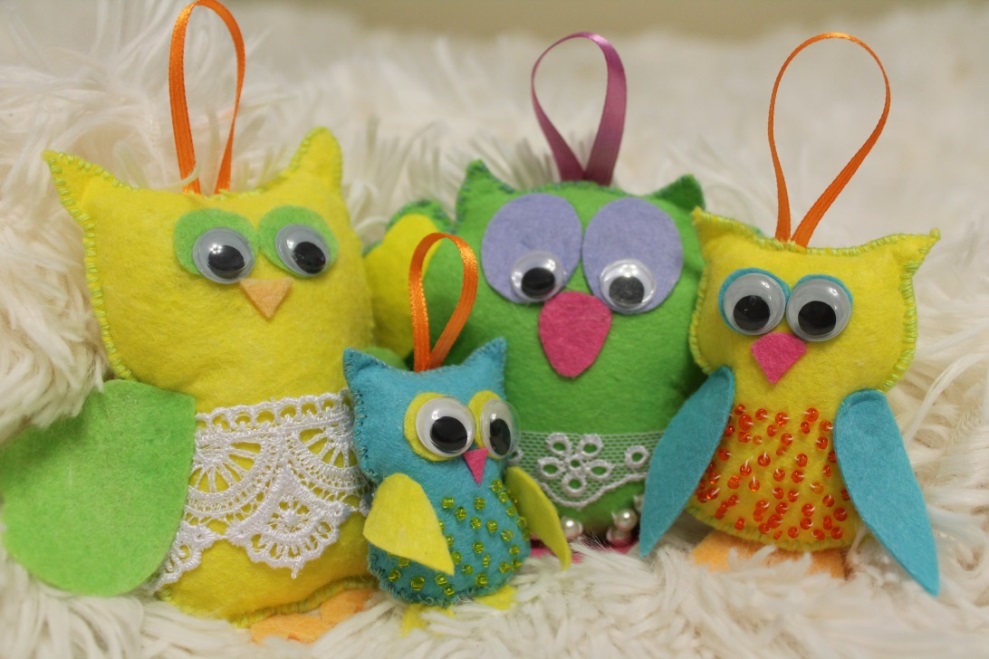 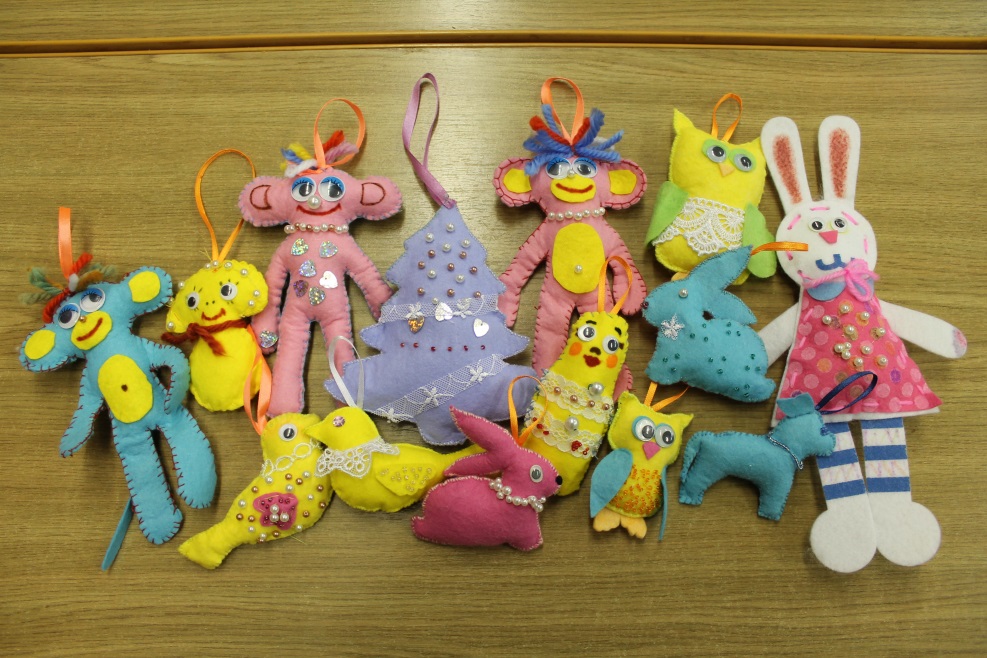 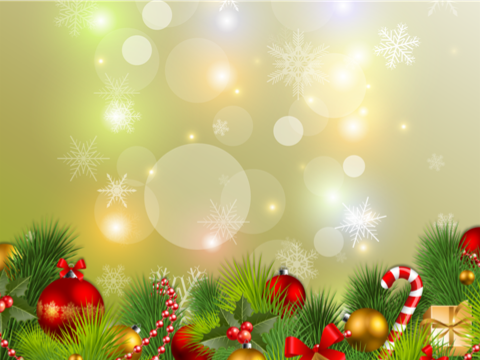 И  сразу же наряжаем нашу  Ёлочку!
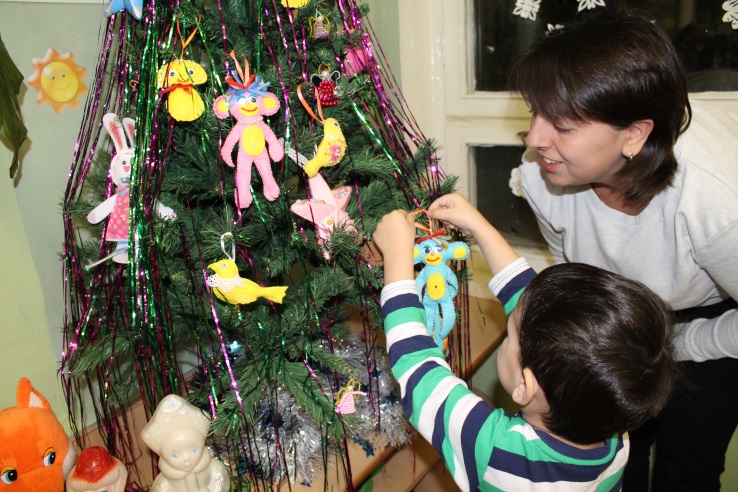 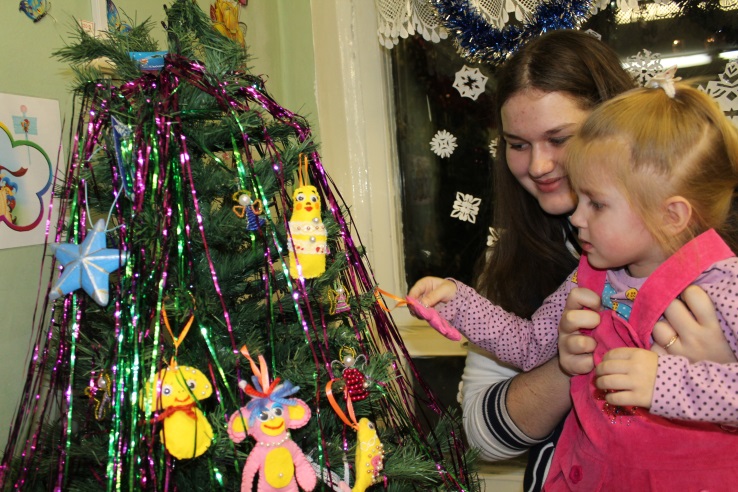 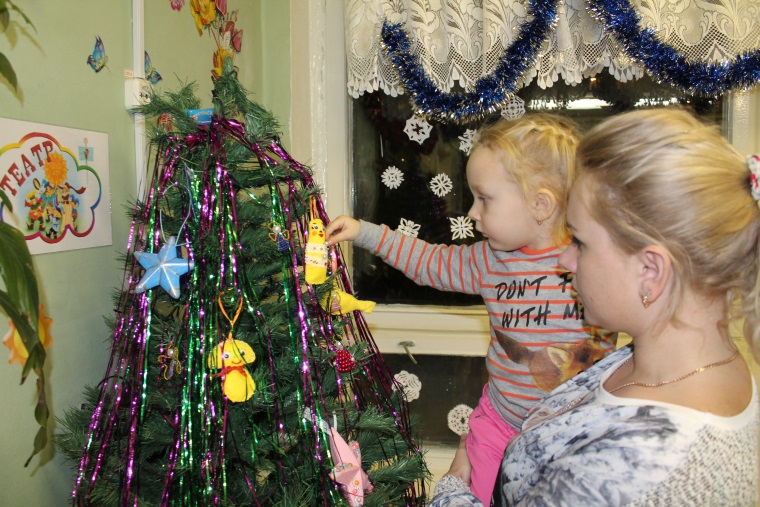 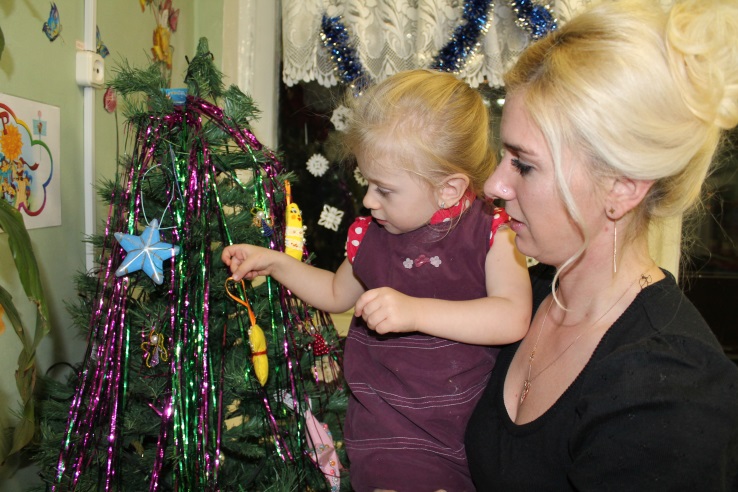 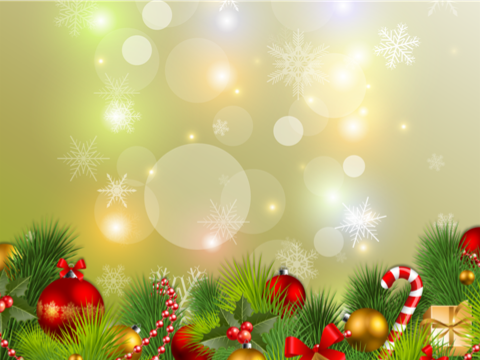 Музыкальная разминкаМы повесим шарики, а потом фонарики…
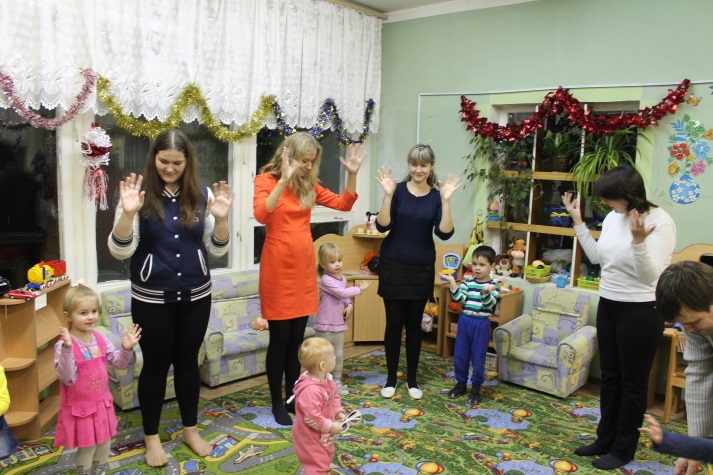 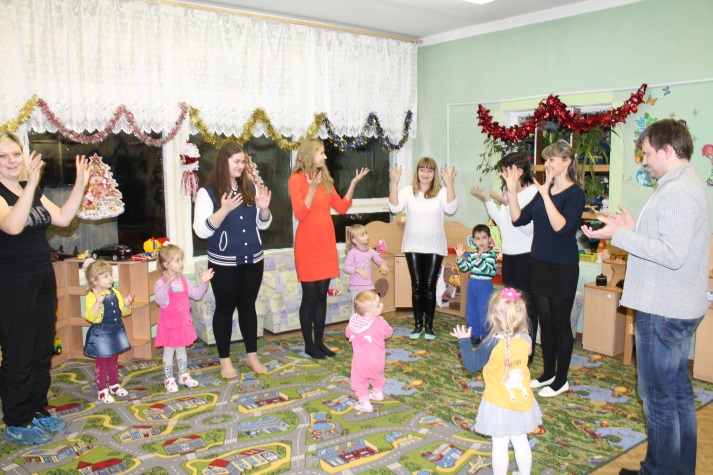 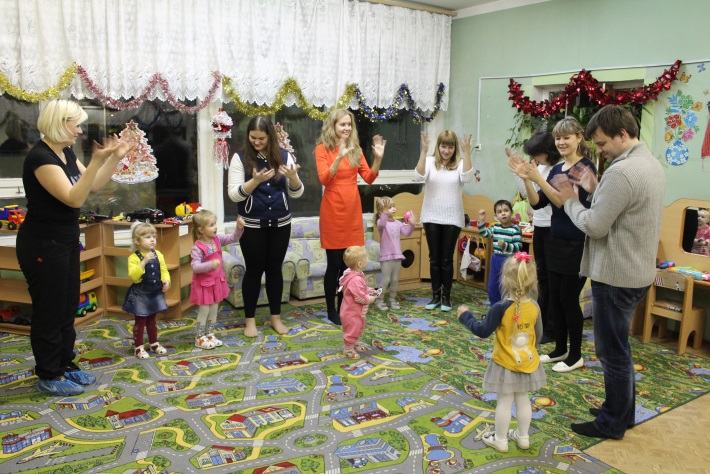 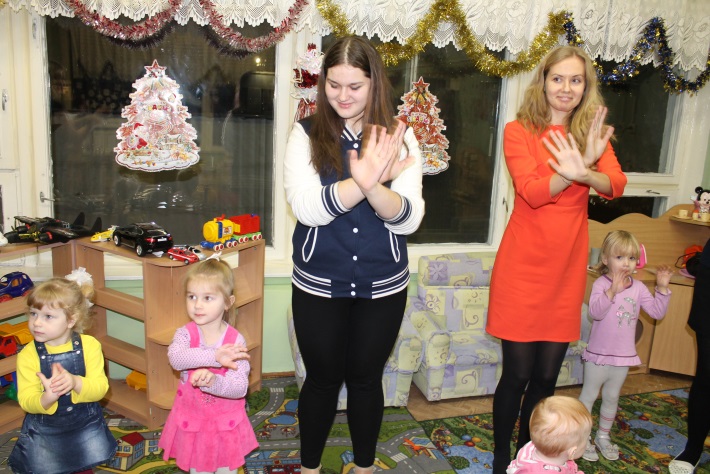 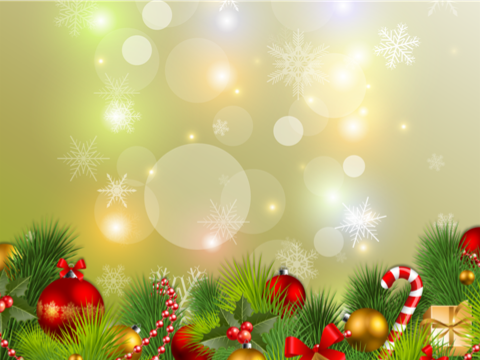 Волшебные рисунки на окне
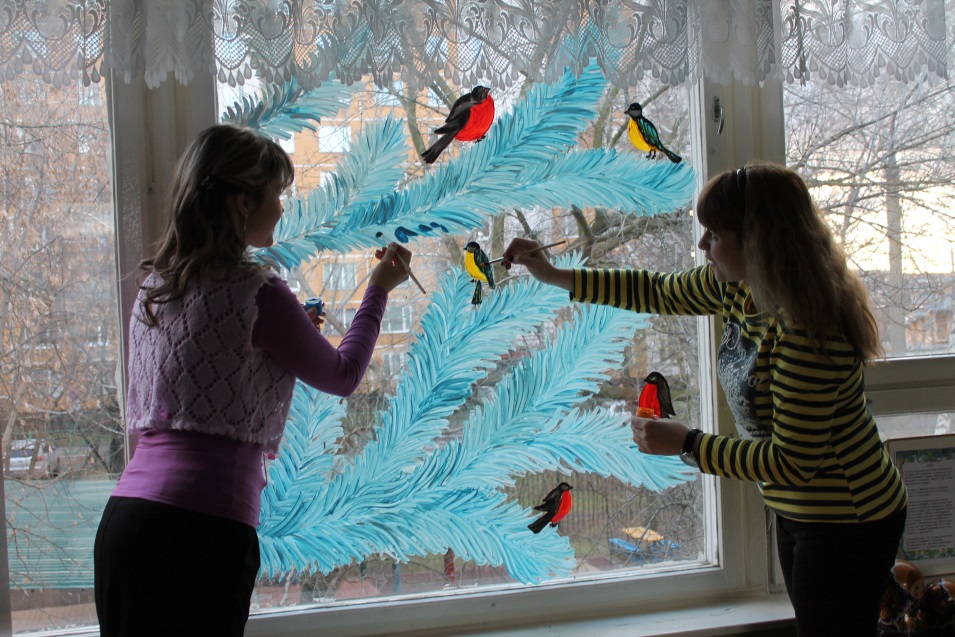 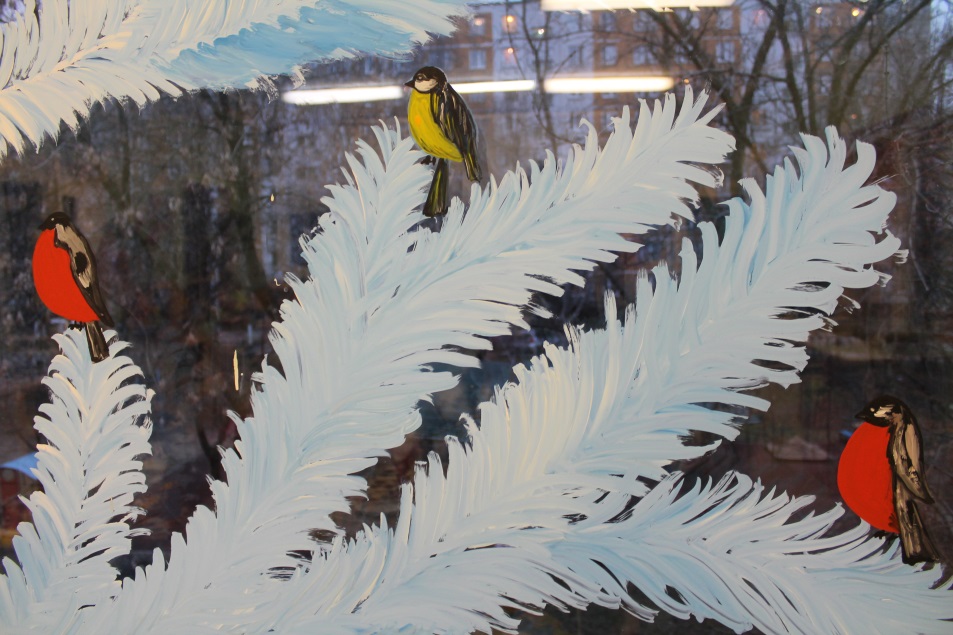 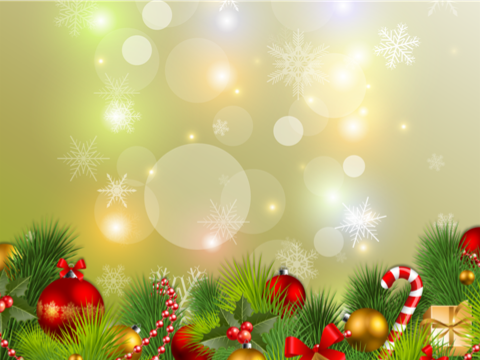 Снежинки - балеринки
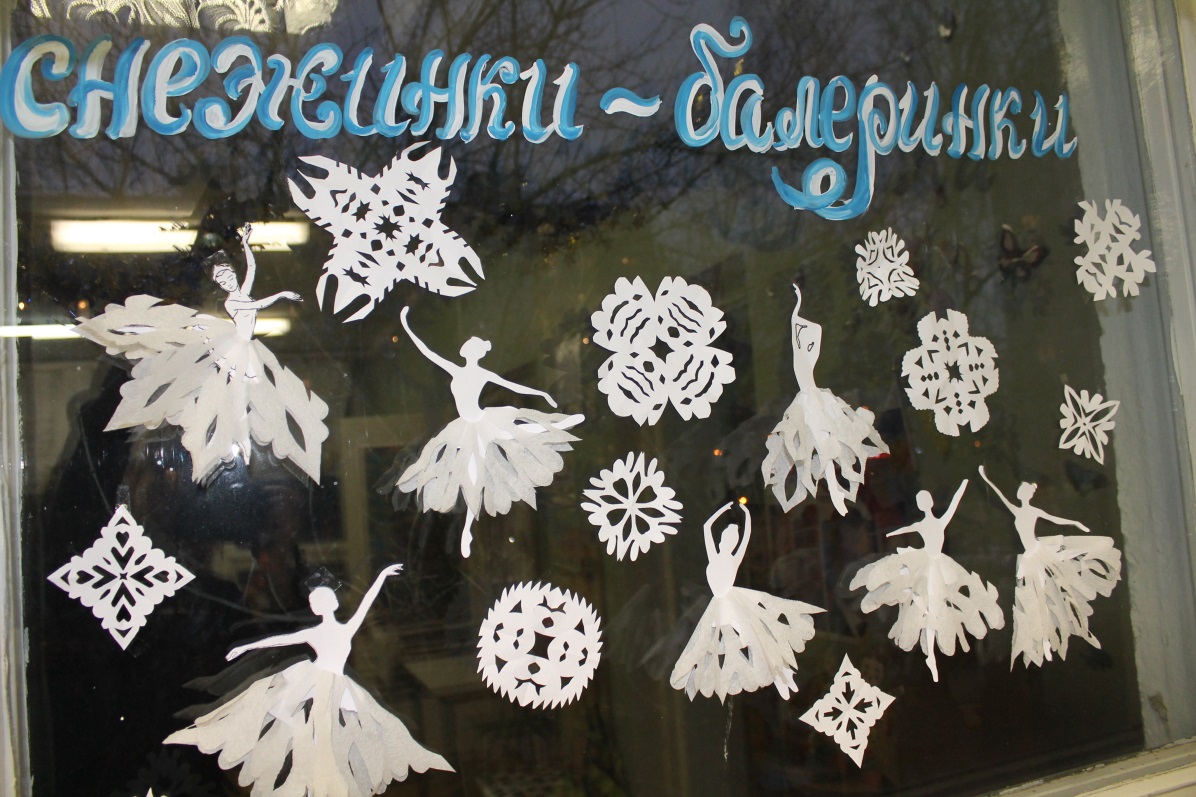 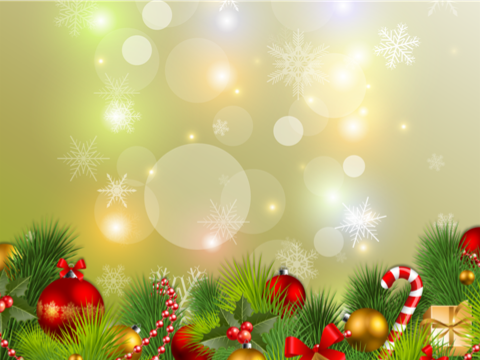 письма Дедушке Морозу
Итак, карандаши наточены, фломастеры играют разноцветными колпачками и возникает новый вопрос: а как написать Деду Морозу? О чем? И чтобы без ошибок… Тут на помощь придут родители – они тоже в детстве писали письма, поэтому смело обращайся.
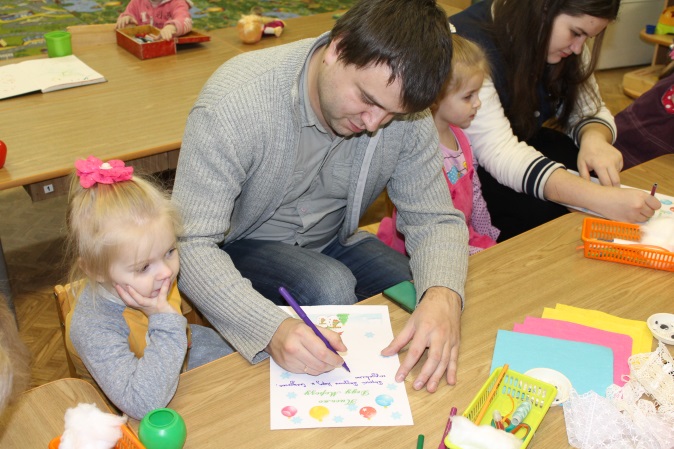 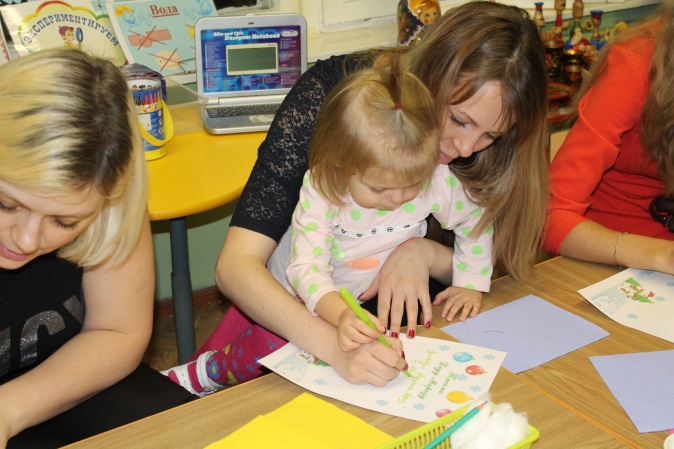 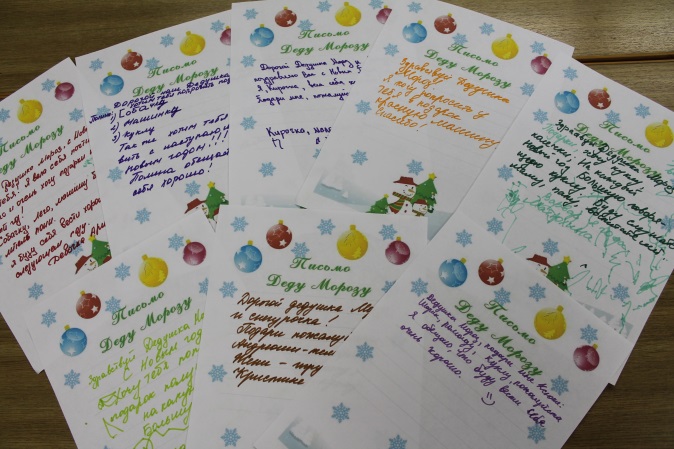 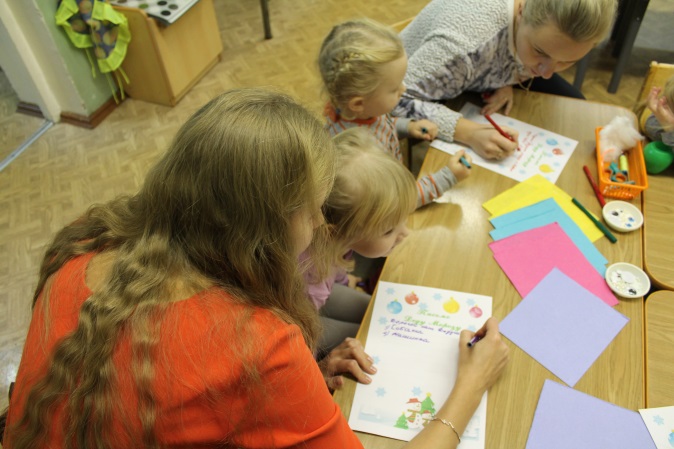 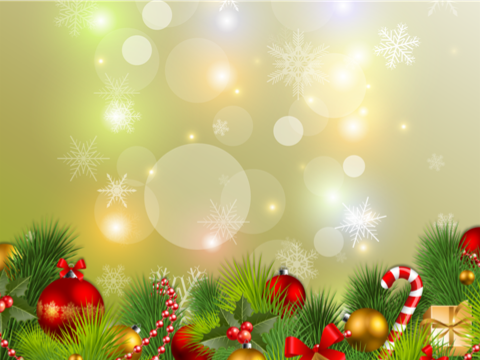 Награждение родителей за активное участие  в жизни группы
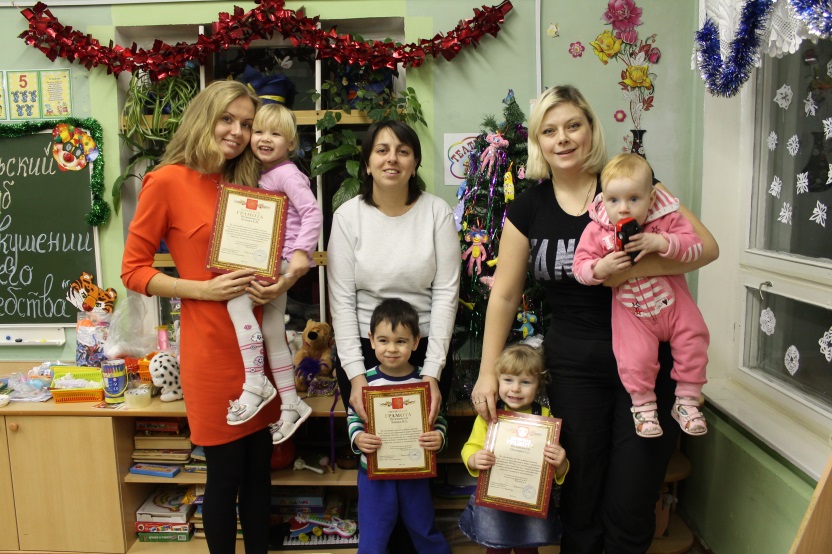 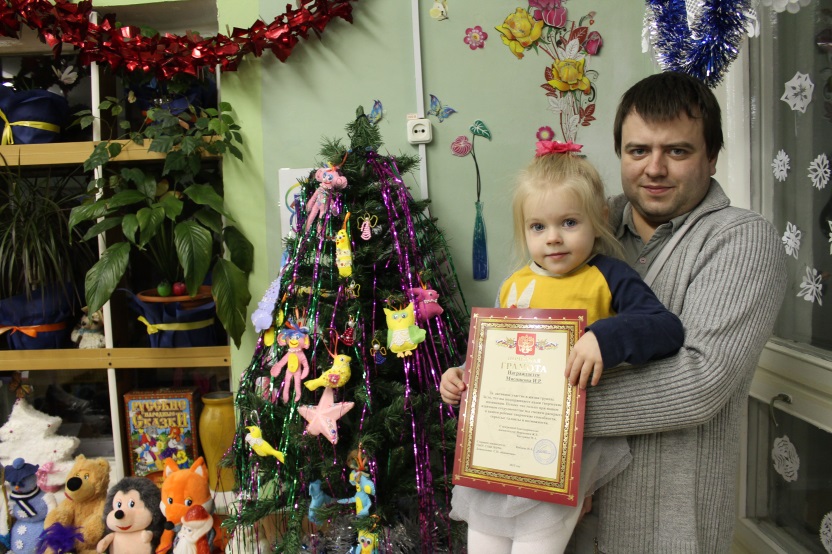 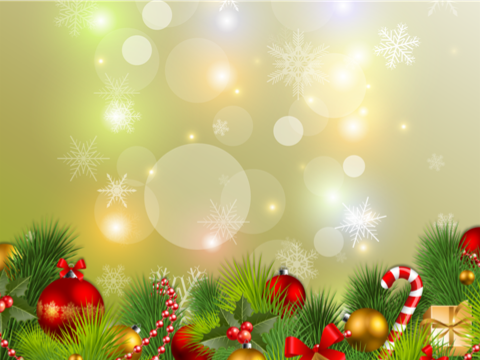 Подарите детям сказкуИ сюрприз на Новый год И волшебный зимний праздникОбязательно придёт!Дед Мороз с мешком подарковЛично к Вам заглянет в дом!И тогда наступит праздник,Тот, которого мы ждём!
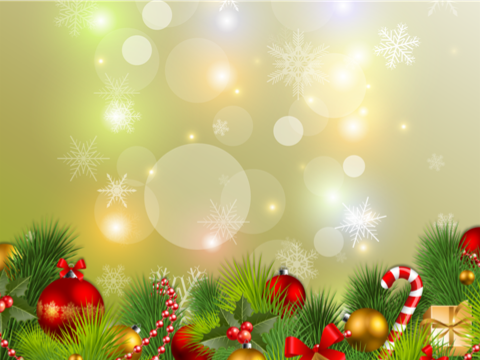 Спасибо за внимание!